Biology at Sir Graham Balfour.
Welcome to A-Level Biology, we will be following the AQA A level Biology course. This series of tasks are designed to introduce you to the structure and how we run the course and a small amount of the content we start with in year 12.
Over the two years we will study the following topics;
3.1 Biological molecules
3.2 Cells
3.3 Organisms exchange substances with their environment
3.4 Genetic information, variation and relationships between organisms.
3.5 Energy transfers in and between organisms.
3.6 Organisms respond to changes in their internal and external environments.
3.7 Genetics, populations, evolution and ecosystems.
3.8 The control of gene expression.
Ready for year 12
You will need to bring in a wide ring binder folder and dividers.
You will need a copy of the specification at the front – sections 1-4 to begin with (Year 1): AS and A-level Biology Specification Specifications for first teaching in 2015 (aqa.org.uk)
You should also purchase a text book (the left book is more detailed), you can get help via the 6th form bursary if you qualify – just ask your mentor/Mrs Jones for an application form:
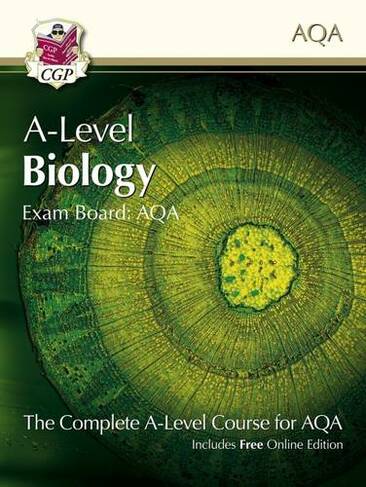 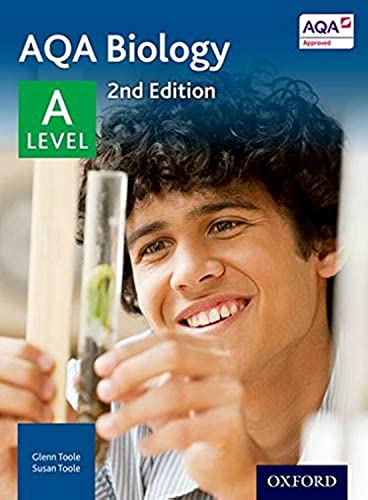 Transition task checklist.
Throughout the next few slides are a series of tasks for you to complete for your transition work ready to submit in your first lesson in September:
Transition task 1
Watch this for some advice; Make sure you do this as you move throughout the course. https://www.youtube.com/watch?v=3kYCDdxGws4 

We will ask and expect you to complete ‘pre-reading and skeleton notes’ before each lesson. 
This means you will be given the specific topic to read up on from your text book/Seneca before the lesson and make concise notes in your preferred format. You will also be asked to complete the corresponding Seneca quiz. Each lesson then begins with a pre-reading quiz to enable the teacher to respond to key gaps and go deeper into the learning quicker.

Task 2 gives you a taster of the Seneca platform.
Transition task 2:
Log onto Seneca and complete the GCSE refresher and A-level taster sections using the following pathway:
Seneca - Learn 2x Faster (senecalearning.com)
You need to use the filters to access ;
Age group, A level
Subject, Biology
Exam board, AQA
The click on the right hand side, AQA Biology A level Preparation –Summer 2021.
Transition task 3:
There are a number of other websites to help you along the way: Have a look around these to familiarise yourself with their layout and content:
AQA A-level Biology Revision - PMT (physicsandmathstutor.com)
AQA A Level Biology Revision Notes 2017 | Save My Exams
CramNow Biology - AQA Biology A Level Questions You need to sign up for this, but it is free.
AQA A-Level Biology – Primrose Kitten
Transition Task 4 – Eukaryotic Cell Structure
The cell is a unifying concept in biology, you will come across it many times during your two years of A level study. Prokaryotic and eukaryotic cells can be distinguished on the basis of their structure and ultrastructure – much of which is not covered at GCSE. In complex multicellular organisms cells are organised into tissues, tissues into organs and organs into systems. During the cell cycle genetic information is copied and passed to daughter cells. Daughter cells formed during mitosis have identical copies of genes while cells formed during meiosis are not genetically identical


1. Watch this (if the link does not work, on YouTube search secret universe hidden life of the cell BBC).
 BBC - Our Secret Universe The Hidden Life of the Cell - video Dailymotion
2. What has surprised you from watching this?
Transition Task 4 – Eukaryotic Cell Structure
3. Label the following organelles on this diagram. You will need to add on some more label lines.
Mitochondrion 
Nucleolus
Smooth Endoplasmic Reticulum
Vesicle
Rough Endoplasmic Reticulum
Cell Membrane 
Lysosomes 
Ribosome
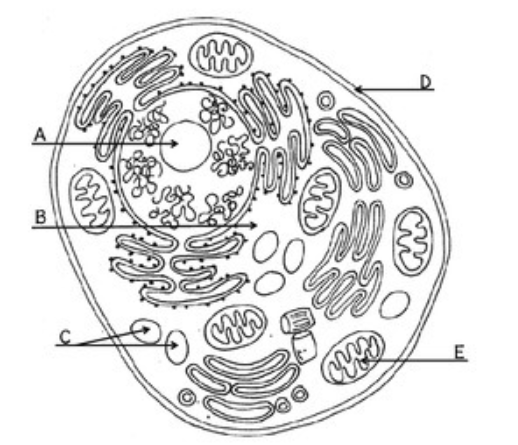 Transition Task 4 – Eukaryotic Cell Structure
4. Research the function of the following 9 organelles and for each organelle write a sentence explaining why each is important in the cell.
Present as a table:
5. Underneath your table answer this question.
Which organelle do you think is the most important AND why?


Your findings will be discussed during your first Biology lesson.
Transition task 5: Types of Cells or Cell Division
Produce a one page revision guide to share with your class in September summarising one of the following topics: Comparing Prokaryotes and Eukaryotes OR Mitosis and Meiosis.

Whichever topic you choose, your revision guide should include:
Key words and definitions
Clearly labelled diagrams
Short explanations of key ideas or processes.

To help read the information on this websites (you could make more Cornell notes if you wish – see the next slide for the process behind this technique) and watch the appropriate videos.
Eukaryotic Cell Structures & Functions (1.2.1) | CIE A Level Biology Revision Notes 2022 | Save My Exams 
PROKARYOTIC CELL STRUCTURE AND ORGANELLES-A-level Biology cells topic 2. – YouTube

And take a look at these videos for mitosis + Meiosis:
https://www.youtube.com/watch?v=gcTuQpuJyD8
https://www.youtube.com/watch?v=L0k-enzoeOM
https://www.youtube.com/watch?v=qCLmR9-YY7o
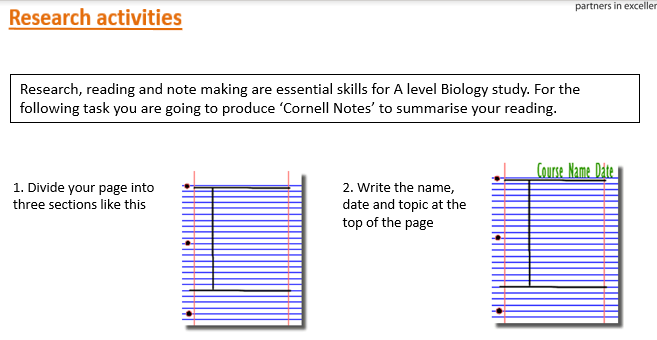 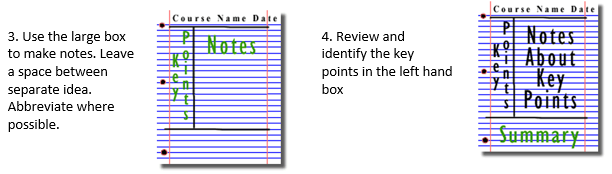 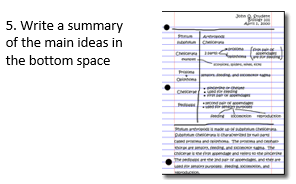 The following slides are what we deliver in the y11-12 transition lesson in school and are included in case you were unable to attend.
Microscopy.
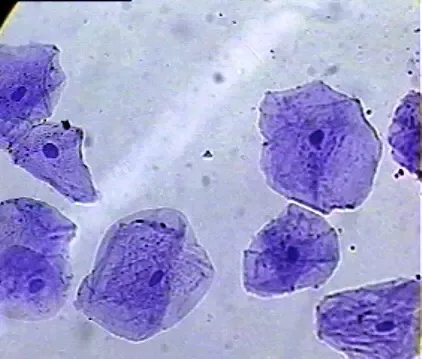 LI: To practise using a microscope to produce a clearly focussed image AND to draw a high quality biological drawing.
SC:  Recap the rules of completing microscope drawings. 
Produce a correct biological drawing of a microscope image.
Correctly set up a microscope and produce a biological drawing. 
Recap the structure of a palisade cell and add A-Level information.
Carry out calculations to help you determine the size of structures on microscope slides.
Starter: Choose 2-3 cheek cells in the image and draw a Biological drawing of it in your book.

Try and recall all the ‘rules’ associated with a biological drawing.
SC:  Recap the rules of completing microscope drawings. 
Produce a correct biological drawing of a microscope image.
Correctly set up a microscope and produce a biological drawing.
How to use a microscope correctly.
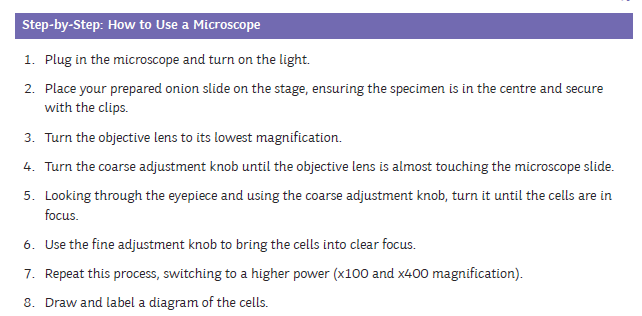 SC:  Recap the rules of completing microscope drawings. 
Produce a correct biological drawing of a microscope image.
Correctly set up a microscope and produce a biological drawing.
TASK: Prepare a slide of green filamentous algae and produce a high quality biological drawing.
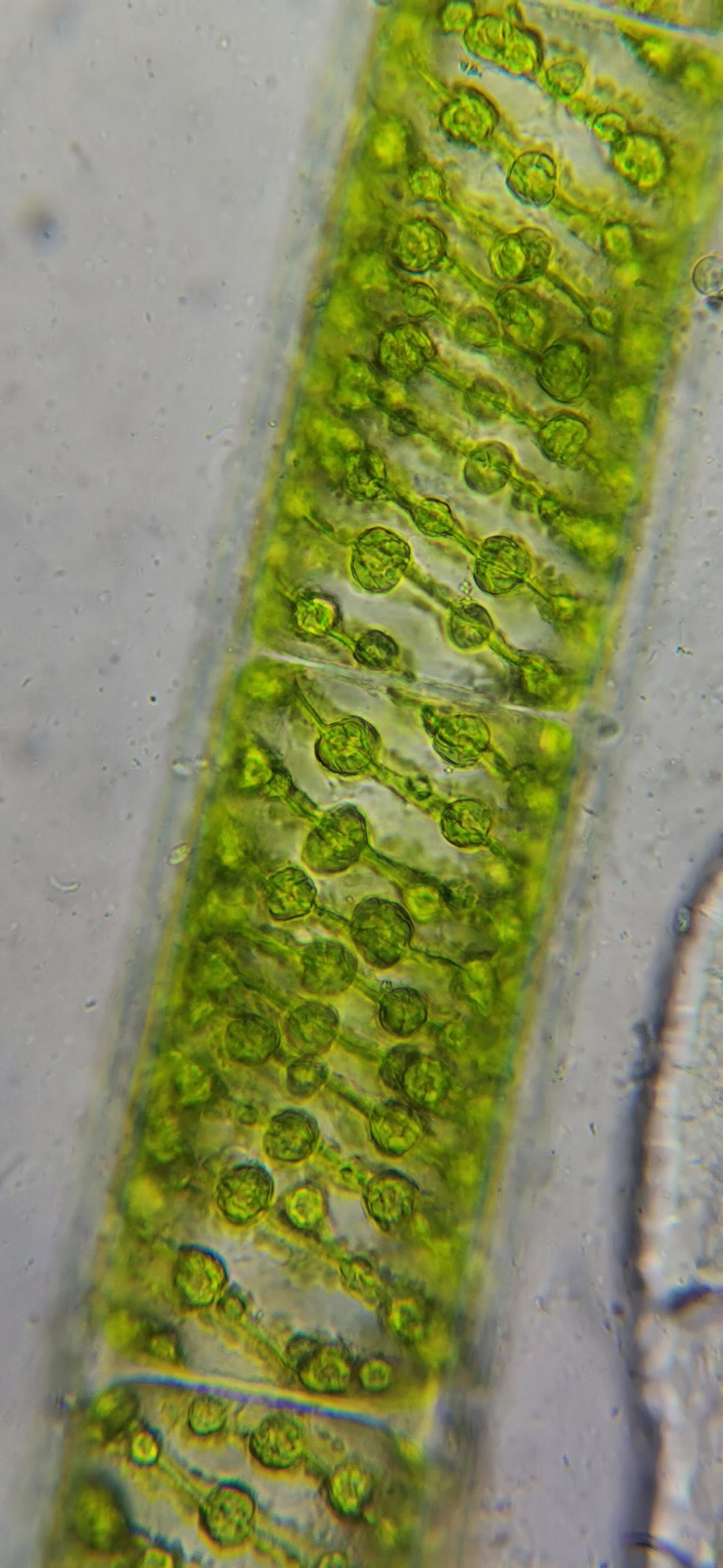 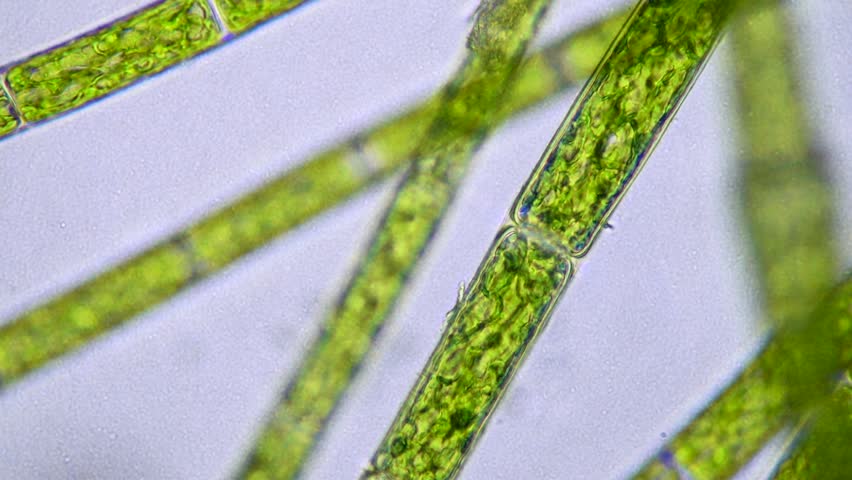 What domain and kingdom would you find algae in and why?

D: Eukaryota/Eukarya
K: Plantae

Algal cells are eukaryotic and contain three types of double-membrane-bound organelles: the nucleus, the chloroplast, and the mitochondrion.
Recap the structure of a palisade cell and add A-Level information.
Carry out calculations to help you determine the size of structures on microscope slides.
What structures did you label on your diagram?
What 8 structures do you know are present in plant cells?
Why can you not see all of these structures?
Light microscopes have a low magnification and resolution and so smaller organelles can not be seen, with suitable stain the nucleus would also have been visible
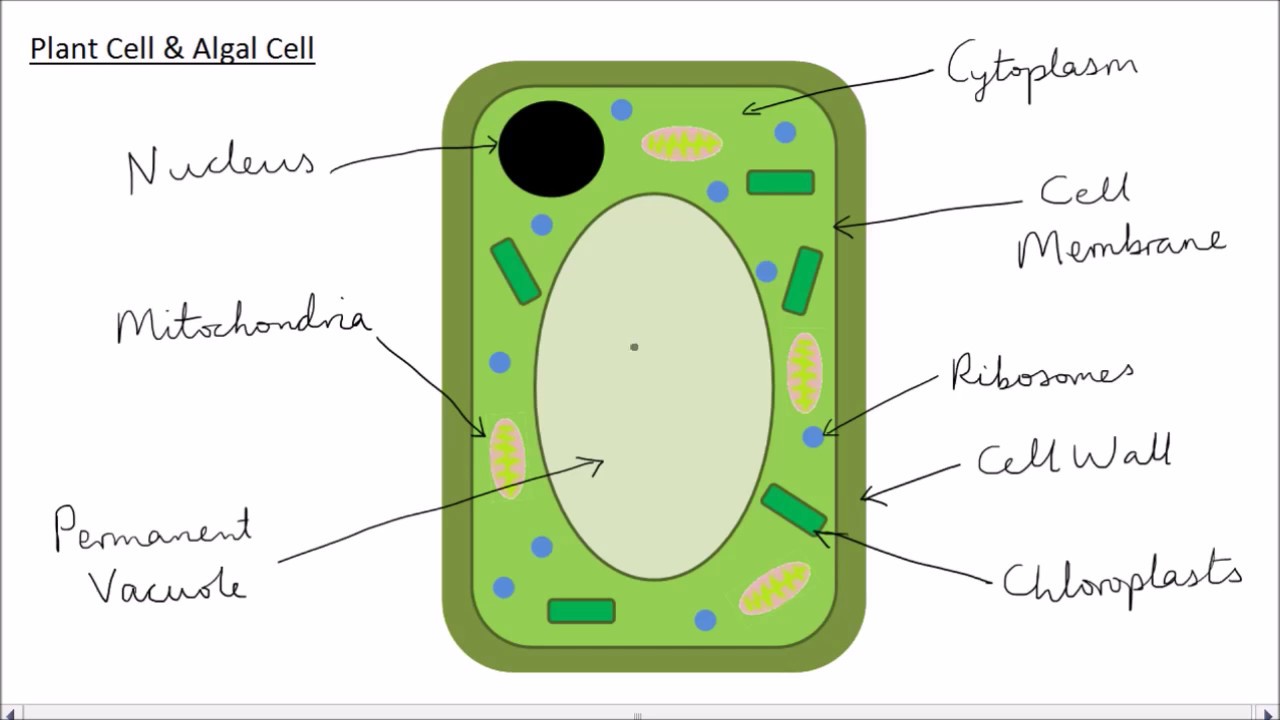 Actual structures found in a plant cell we study at A-level:
The electron microscope has allowed us to identify additional organelles.

For example golgi apparatus on a TEM at x50,000
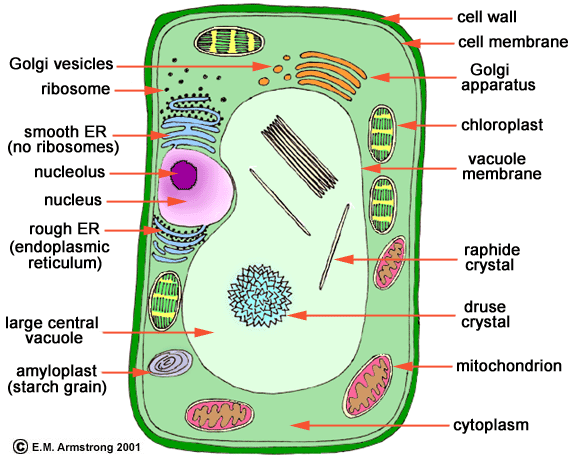 It helps process and package proteins and lipid molecules, into vesicles which are usually going to leave the cell.

It works alongside ribosomes and the endoplasmic reticulum.
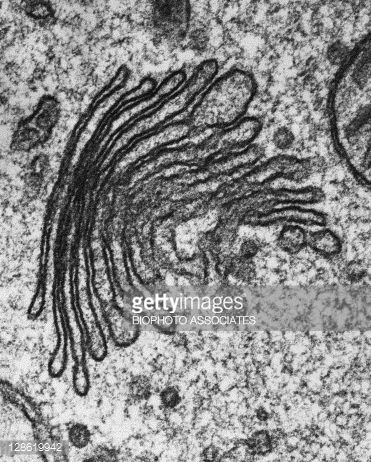 The nucleus – but not as you know it:
Nucleus - the largest organelle in a cell, surrounded by a nuclear envelope that has nuclear pores. The nucleus contains the genetic material (protein bound linear DNA), necessary for controlling the cells functions.
There is a dense area known as the nucleolus this is where ribosomes are manufactured.
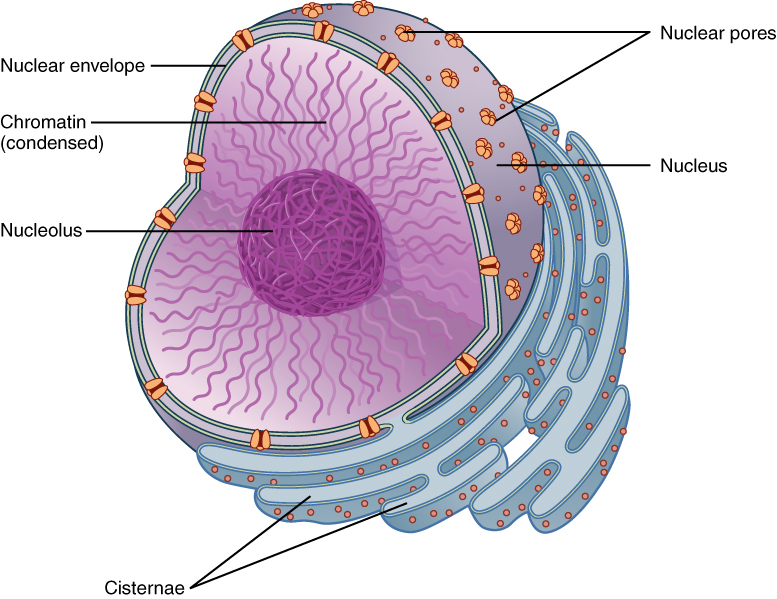 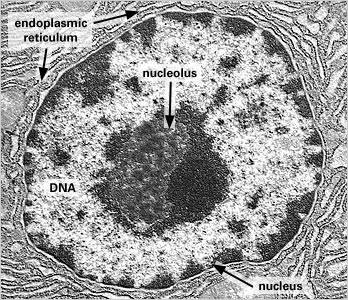 This is not a cell – this is inside the nucleus:
What are magnification and resolution?
Recap the structure of a palisade cell and add A-Level information.
Carry out calculations to help you determine the size of structures on microscope slides.
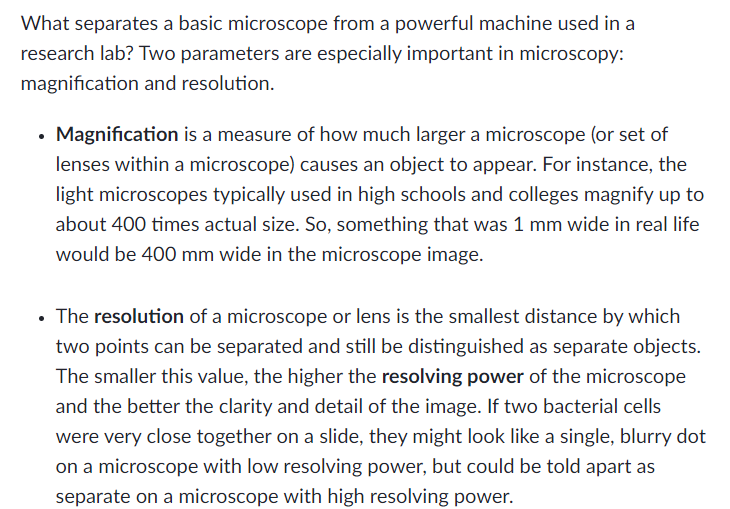 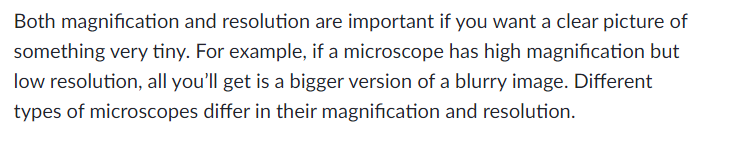 Why can the electron microscope achieve a higher magnification and resolution?
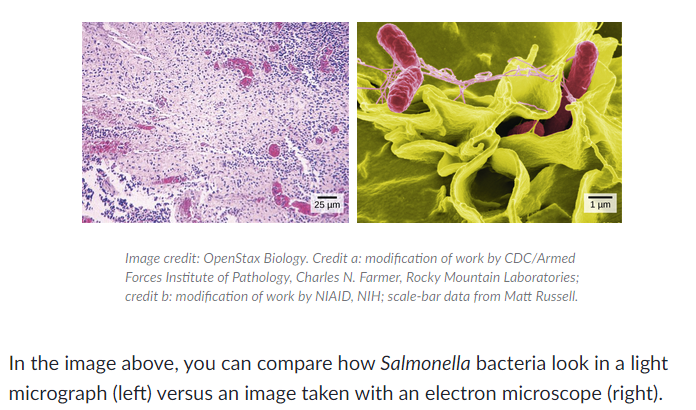 Recap the structure of a palisade cell and add A-Level information.
Carry out calculations to help you determine the size of structures on microscope slides.
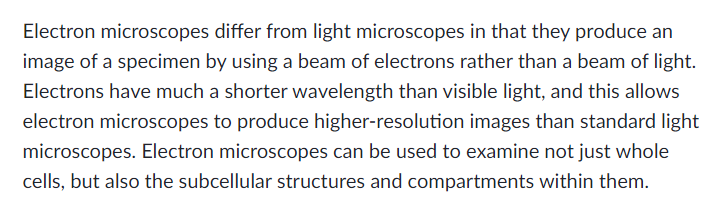 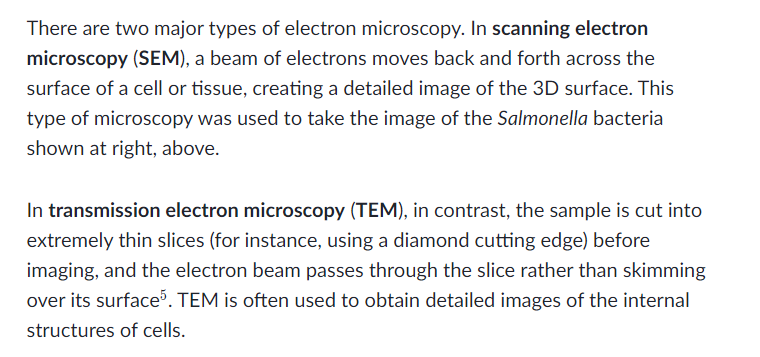 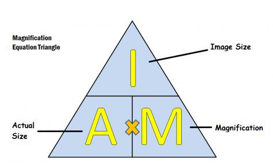 Calculate:
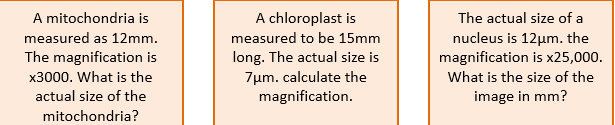 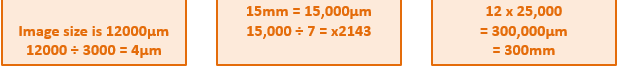 Recap the structure of a palisade cell and add A-Level information.
Carry out calculations to help you determine the size of structures on microscope slides.
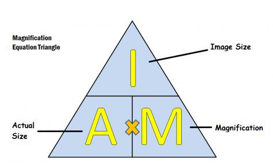 Magnification calculations.
A student views the image of a cell magnified 40 000 times. The image is 50 mm long. Calculate the actual length of the sample in micrometres. 
A sperm cell has a tail 40 µm long and a student draws it 40 mm long. Calculate the magnification.
A red blood cell is 7.5 µm in diameter. It is magnified 2000 times. Calculate the diameter of the image seen through the microscope in millimetres.